Let’s Play Search&Destroy!
Gary R Maixner III
User Experience Librarian and Liaison to Communication Studies
[Speaker Notes: https://upload.wikimedia.org/wikipedia/commons/b/be/Tennis_in_France%2C_16th_century.jpg

https://uwaterloo.ca/centre-for-teaching-excellence/teaching-resources/teaching-tips/tips-students/self-directed-learning/self-directed-learning-four-step-process

Mari:
Active learning
Self-directed learning
We’re tired of lecturing and running workshops on these concepts, let’s give ourselves a break.
Students are tired of lessons on these concepts (but need them anyway), let’s make them fun.]
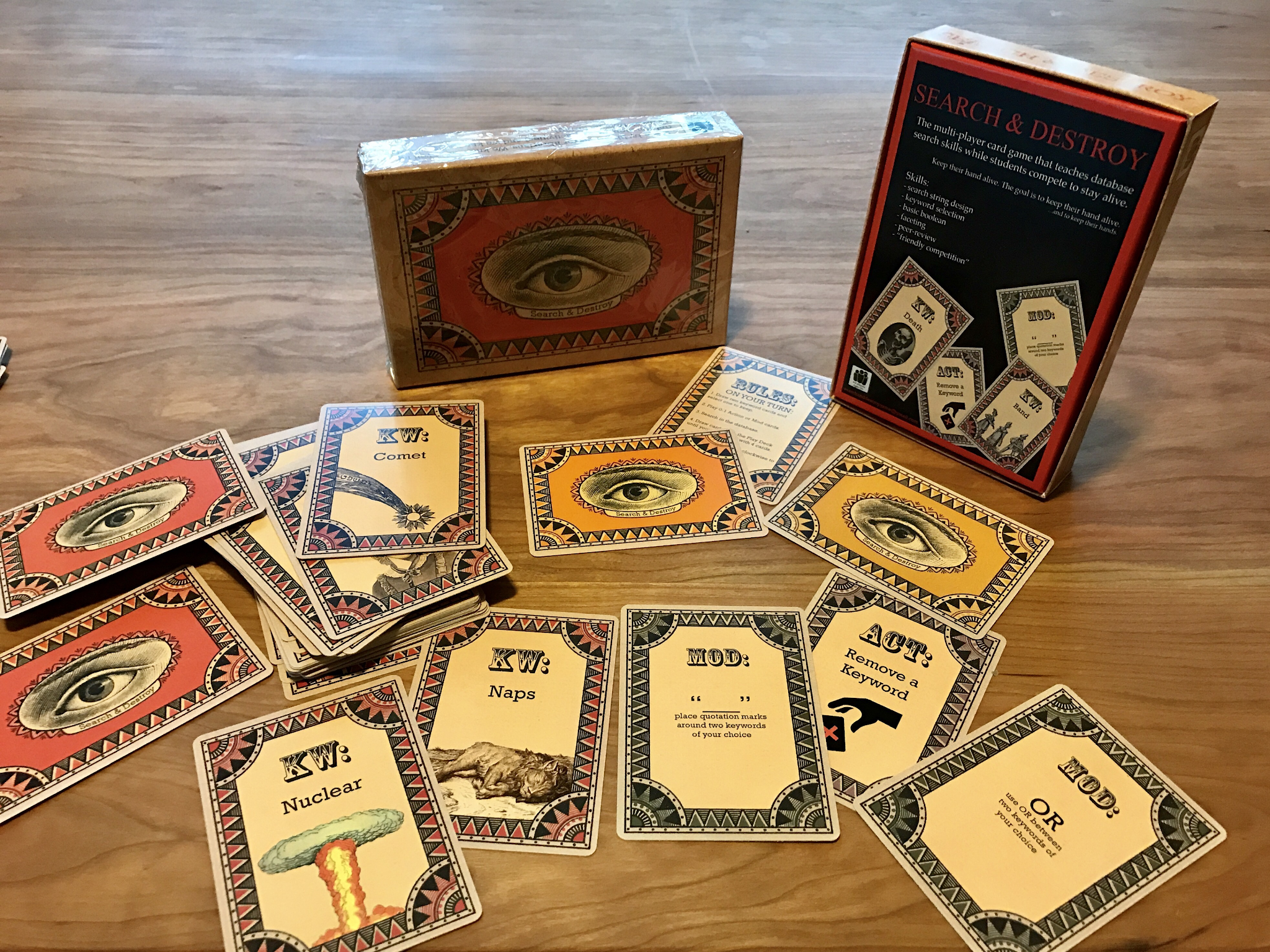 [Speaker Notes: https://upload.wikimedia.org/wikipedia/commons/b/be/Tennis_in_France%2C_16th_century.jpg

https://uwaterloo.ca/centre-for-teaching-excellence/teaching-resources/teaching-tips/tips-students/self-directed-learning/self-directed-learning-four-step-process

Mari:
Active learning
Self-directed learning
We’re tired of lecturing and running workshops on these concepts, let’s give ourselves a break.
Students are tired of lessons on these concepts (but need them anyway), let’s make them fun.]
PUT A SCREENSHOT AND LINK TO LIBRARY WEBSITE ON THIS SLIDE
[Speaker Notes: https://upload.wikimedia.org/wikipedia/commons/b/be/Tennis_in_France%2C_16th_century.jpg

https://uwaterloo.ca/centre-for-teaching-excellence/teaching-resources/teaching-tips/tips-students/self-directed-learning/self-directed-learning-four-step-process

Mari:
Active learning
Self-directed learning
We’re tired of lecturing and running workshops on these concepts, let’s give ourselves a break.
Students are tired of lessons on these concepts (but need them anyway), let’s make them fun.]
How to Play
Draw two Keyword Cards (red deck) and select one to keep
Place the one you keep in front of you where everyone can see and discard the other
Play 0-1 Action or Mod (yellow deck) cards
You cannot on your first turn
Search in the database using all of the Keywords and Mods that you have
If you have results, you’re still in the game!
Draw back up to 4 cards from the Play Deck (Action and Mod Cards)
Game passes to next player
[Speaker Notes: https://upload.wikimedia.org/wikipedia/commons/b/be/Tennis_in_France%2C_16th_century.jpg

https://uwaterloo.ca/centre-for-teaching-excellence/teaching-resources/teaching-tips/tips-students/self-directed-learning/self-directed-learning-four-step-process

Mari:
Active learning
Self-directed learning
We’re tired of lecturing and running workshops on these concepts, let’s give ourselves a break.
Students are tired of lessons on these concepts (but need them anyway), let’s make them fun.]
Draw 2 KW Cards, keep 1
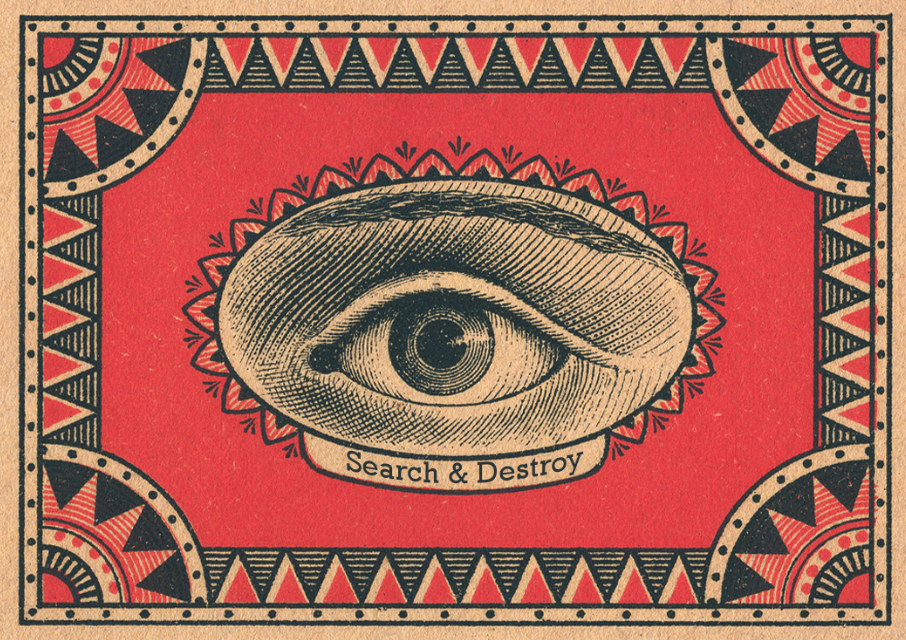 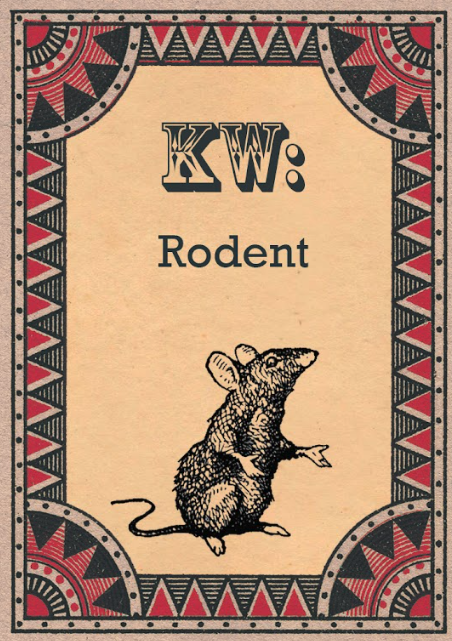 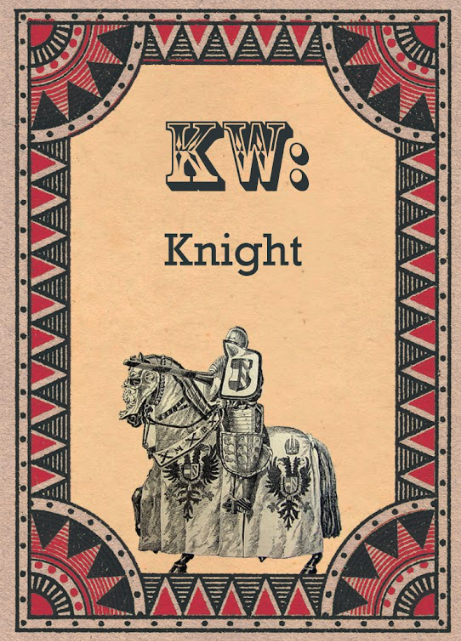 [Speaker Notes: https://upload.wikimedia.org/wikipedia/commons/b/be/Tennis_in_France%2C_16th_century.jpg

https://uwaterloo.ca/centre-for-teaching-excellence/teaching-resources/teaching-tips/tips-students/self-directed-learning/self-directed-learning-four-step-process

Mari:
Active learning
Self-directed learning
We’re tired of lecturing and running workshops on these concepts, let’s give ourselves a break.
Students are tired of lessons on these concepts (but need them anyway), let’s make them fun.]
Draw 2 KW Cards, keep 1
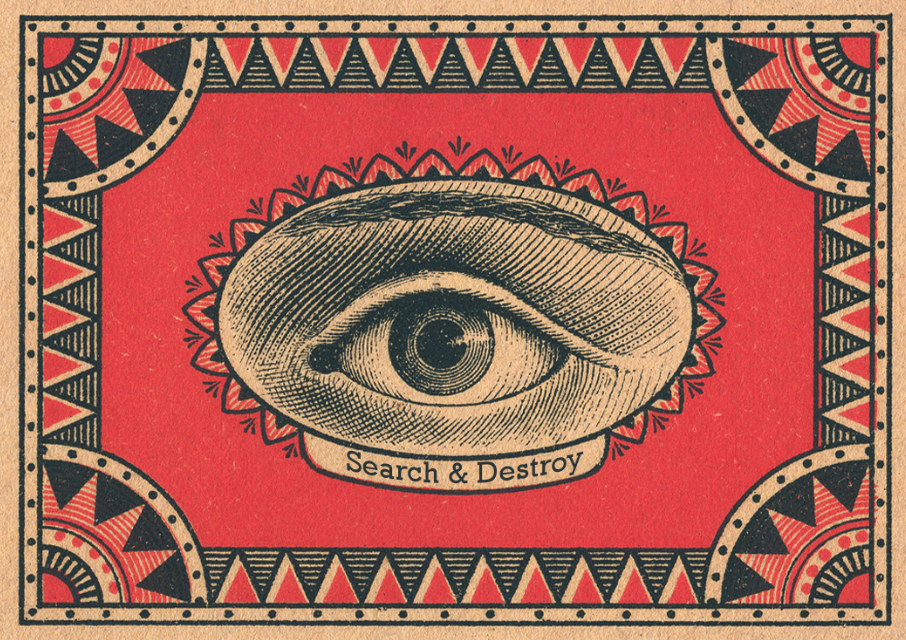 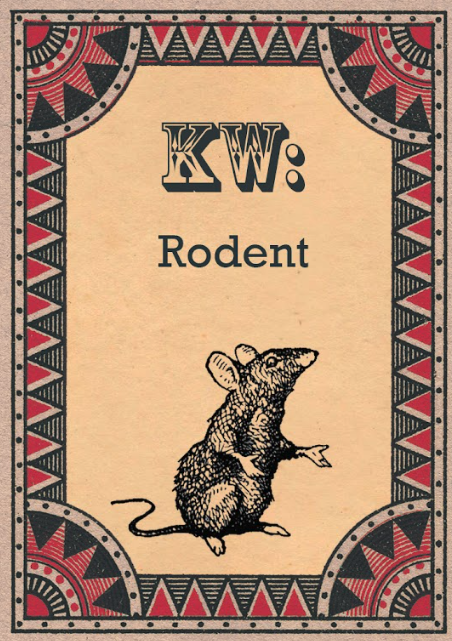 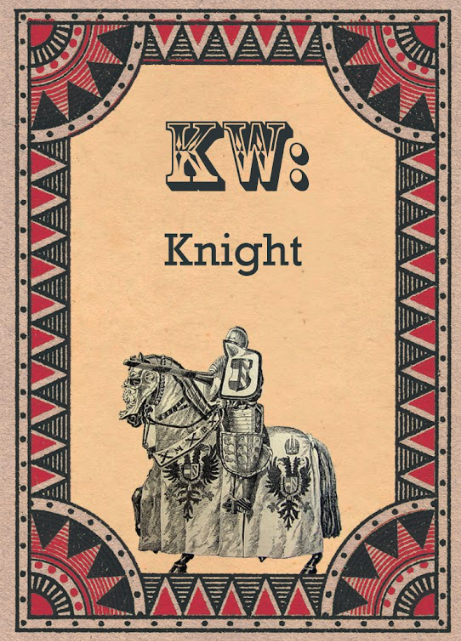 [Speaker Notes: https://upload.wikimedia.org/wikipedia/commons/b/be/Tennis_in_France%2C_16th_century.jpg

https://uwaterloo.ca/centre-for-teaching-excellence/teaching-resources/teaching-tips/tips-students/self-directed-learning/self-directed-learning-four-step-process

Mari:
Active learning
Self-directed learning
We’re tired of lecturing and running workshops on these concepts, let’s give ourselves a break.
Students are tired of lessons on these concepts (but need them anyway), let’s make them fun.]
Play 0-1 Action and Mod Cards
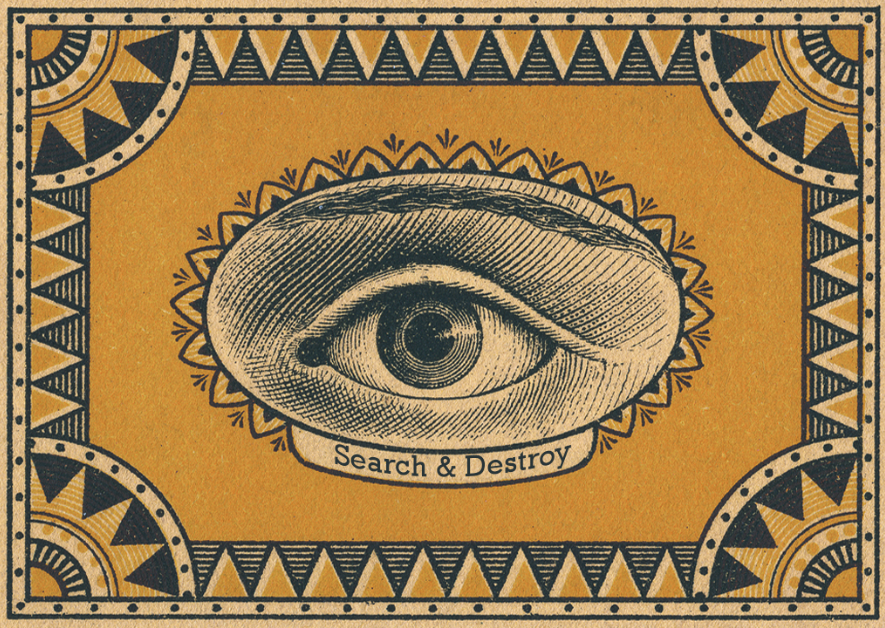 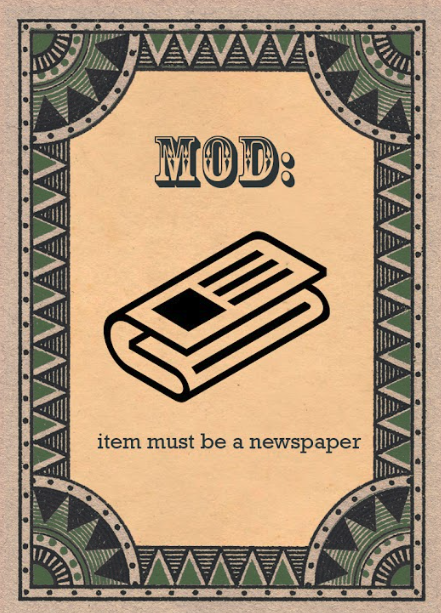 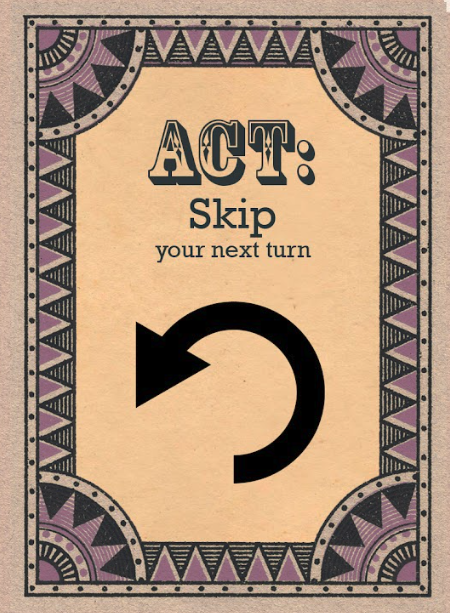 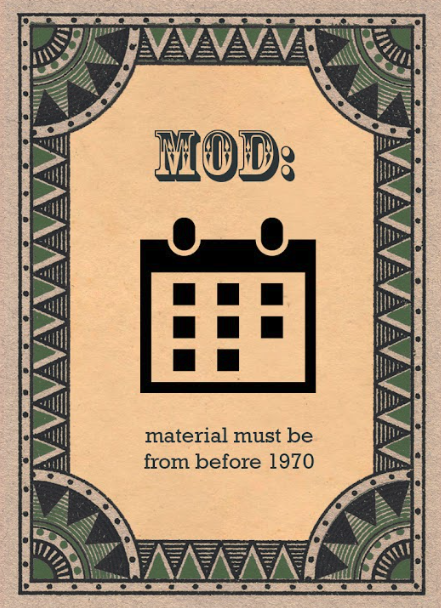 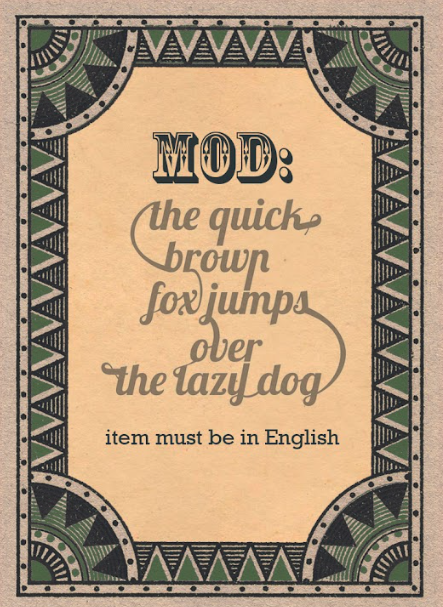 [Speaker Notes: https://upload.wikimedia.org/wikipedia/commons/b/be/Tennis_in_France%2C_16th_century.jpg

https://uwaterloo.ca/centre-for-teaching-excellence/teaching-resources/teaching-tips/tips-students/self-directed-learning/self-directed-learning-four-step-process

Mari:
Active learning
Self-directed learning
We’re tired of lecturing and running workshops on these concepts, let’s give ourselves a break.
Students are tired of lessons on these concepts (but need them anyway), let’s make them fun.]
3. Search in the database
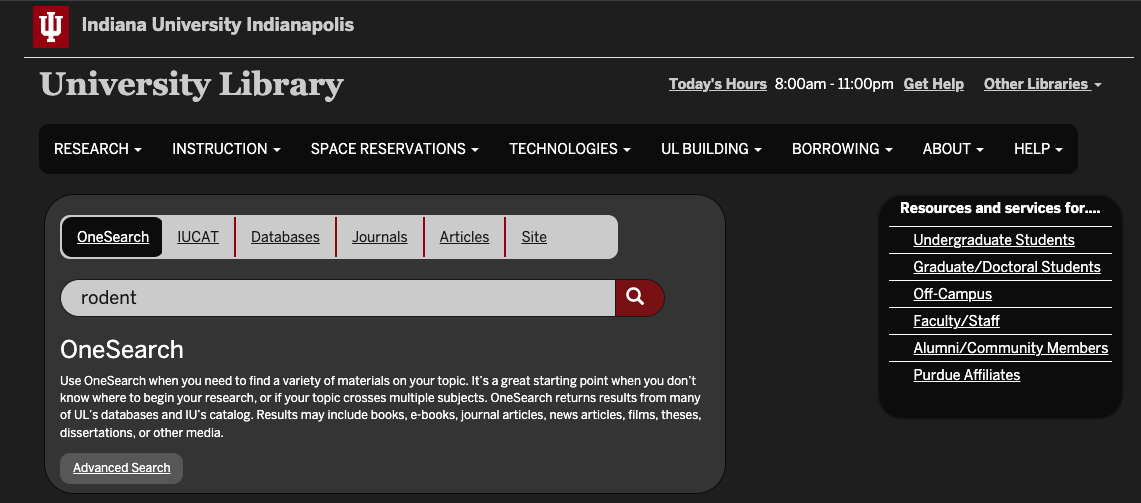 REPLACE WITH YOU OWN SCREENSHOT!
[Speaker Notes: https://upload.wikimedia.org/wikipedia/commons/b/be/Tennis_in_France%2C_16th_century.jpg

https://uwaterloo.ca/centre-for-teaching-excellence/teaching-resources/teaching-tips/tips-students/self-directed-learning/self-directed-learning-four-step-process

Mari:
Active learning
Self-directed learning
We’re tired of lecturing and running workshops on these concepts, let’s give ourselves a break.
Students are tired of lessons on these concepts (but need them anyway), let’s make them fun.]
3. Search in the database (apply filters)
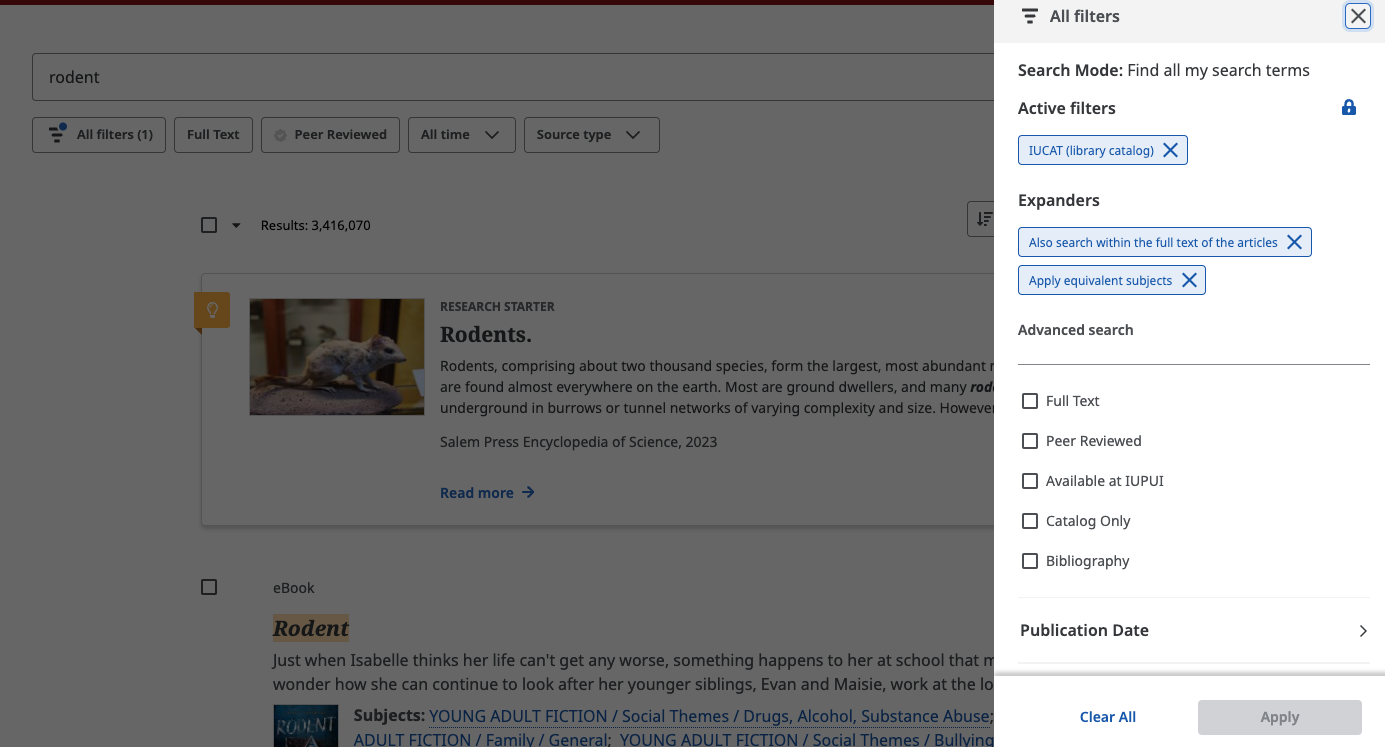 REPLACE WITH YOU OWN SCREENSHOT!
[Speaker Notes: https://upload.wikimedia.org/wikipedia/commons/b/be/Tennis_in_France%2C_16th_century.jpg

https://uwaterloo.ca/centre-for-teaching-excellence/teaching-resources/teaching-tips/tips-students/self-directed-learning/self-directed-learning-four-step-process

Mari:
Active learning
Self-directed learning
We’re tired of lecturing and running workshops on these concepts, let’s give ourselves a break.
Students are tired of lessons on these concepts (but need them anyway), let’s make them fun.]
3. Search in the database
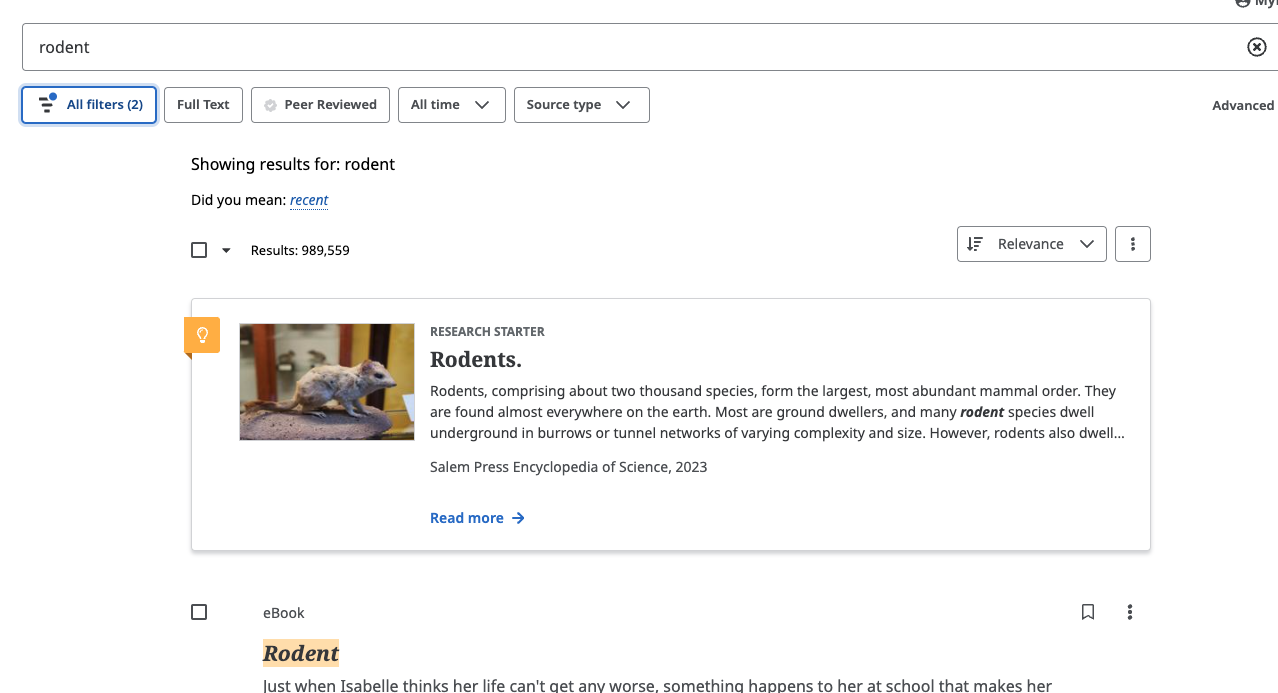 REPLACE WITH YOU OWN SCREENSHOT!
[Speaker Notes: https://upload.wikimedia.org/wikipedia/commons/b/be/Tennis_in_France%2C_16th_century.jpg

https://uwaterloo.ca/centre-for-teaching-excellence/teaching-resources/teaching-tips/tips-students/self-directed-learning/self-directed-learning-four-step-process

Mari:
Active learning
Self-directed learning
We’re tired of lecturing and running workshops on these concepts, let’s give ourselves a break.
Students are tired of lessons on these concepts (but need them anyway), let’s make them fun.]
4. Draw Action and Mod Cards until I have 4
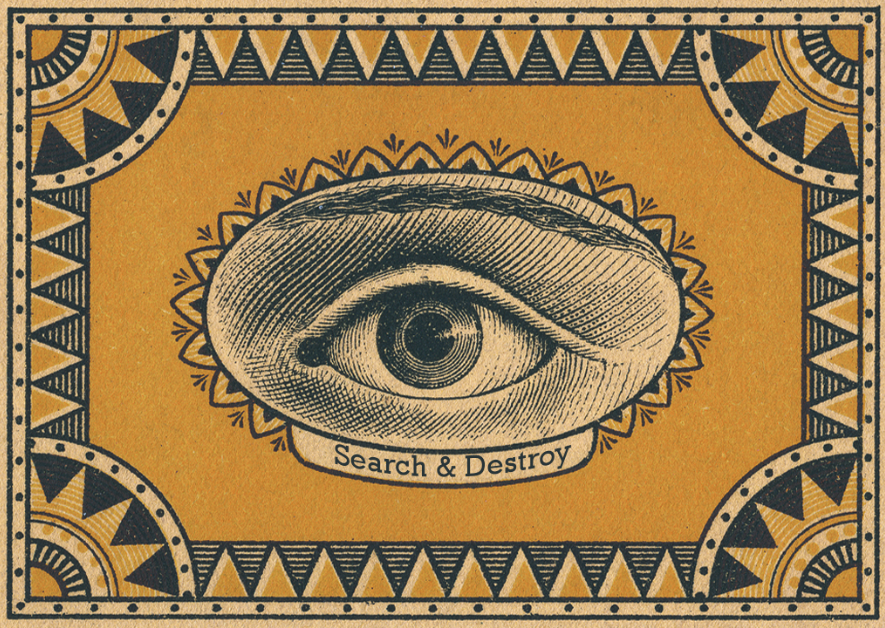 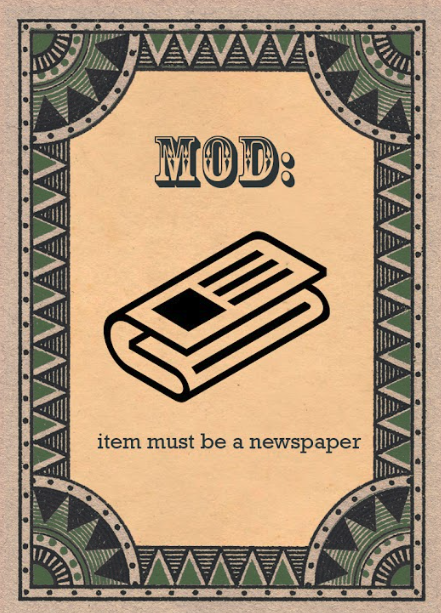 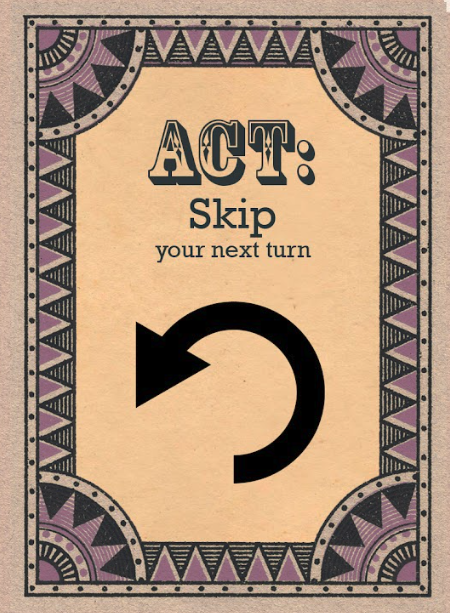 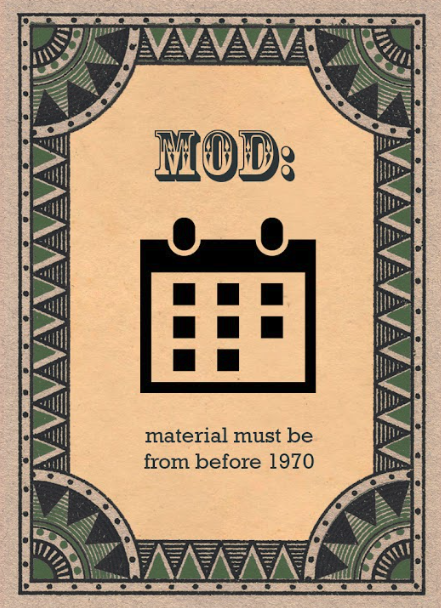 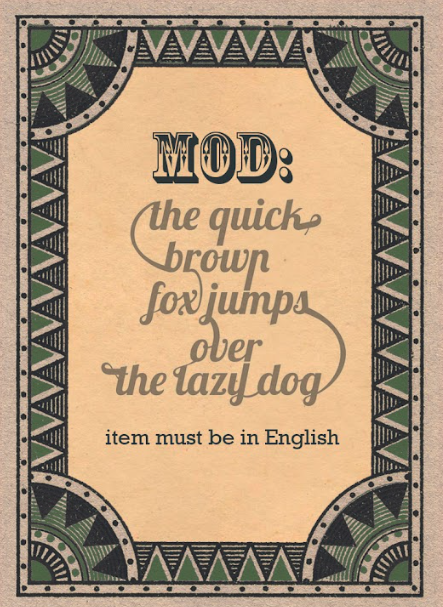 [Speaker Notes: https://upload.wikimedia.org/wikipedia/commons/b/be/Tennis_in_France%2C_16th_century.jpg

https://uwaterloo.ca/centre-for-teaching-excellence/teaching-resources/teaching-tips/tips-students/self-directed-learning/self-directed-learning-four-step-process

Mari:
Active learning
Self-directed learning
We’re tired of lecturing and running workshops on these concepts, let’s give ourselves a break.
Students are tired of lessons on these concepts (but need them anyway), let’s make them fun.]
5. Pass turn!
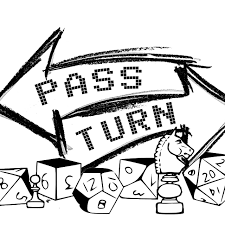 [Speaker Notes: https://upload.wikimedia.org/wikipedia/commons/b/be/Tennis_in_France%2C_16th_century.jpg

https://uwaterloo.ca/centre-for-teaching-excellence/teaching-resources/teaching-tips/tips-students/self-directed-learning/self-directed-learning-four-step-process

Mari:
Active learning
Self-directed learning
We’re tired of lecturing and running workshops on these concepts, let’s give ourselves a break.
Students are tired of lessons on these concepts (but need them anyway), let’s make them fun.]
Quick Clarifications
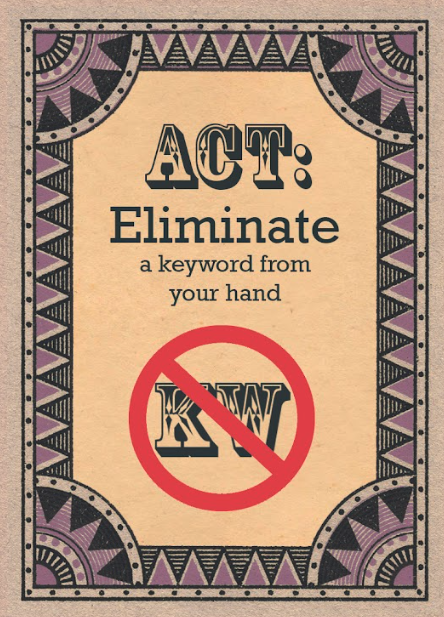 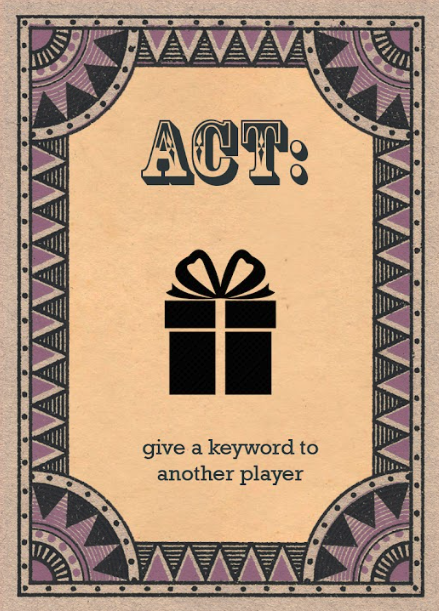 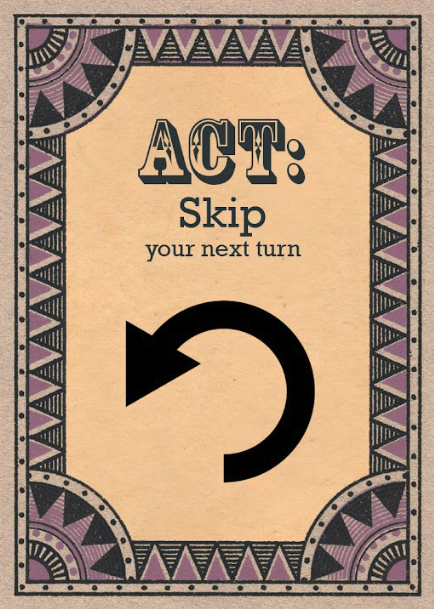 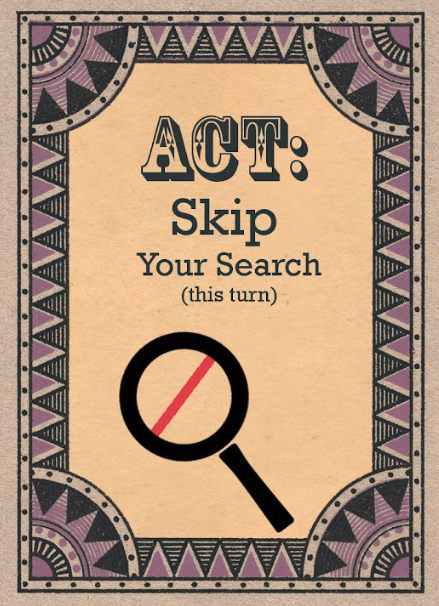 [Speaker Notes: https://upload.wikimedia.org/wikipedia/commons/b/be/Tennis_in_France%2C_16th_century.jpg

https://uwaterloo.ca/centre-for-teaching-excellence/teaching-resources/teaching-tips/tips-students/self-directed-learning/self-directed-learning-four-step-process

Mari:
Active learning
Self-directed learning
We’re tired of lecturing and running workshops on these concepts, let’s give ourselves a break.
Students are tired of lessons on these concepts (but need them anyway), let’s make them fun.]